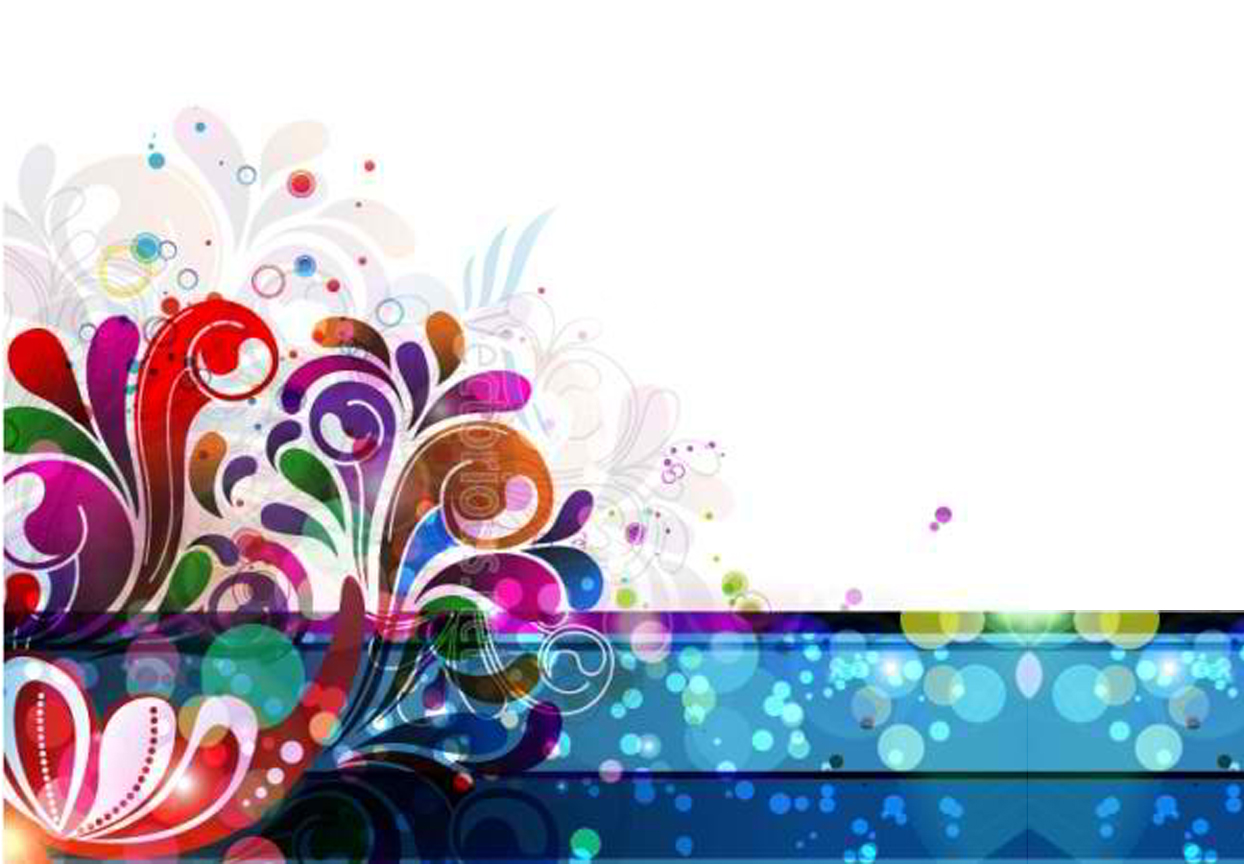 The Official Tabulation
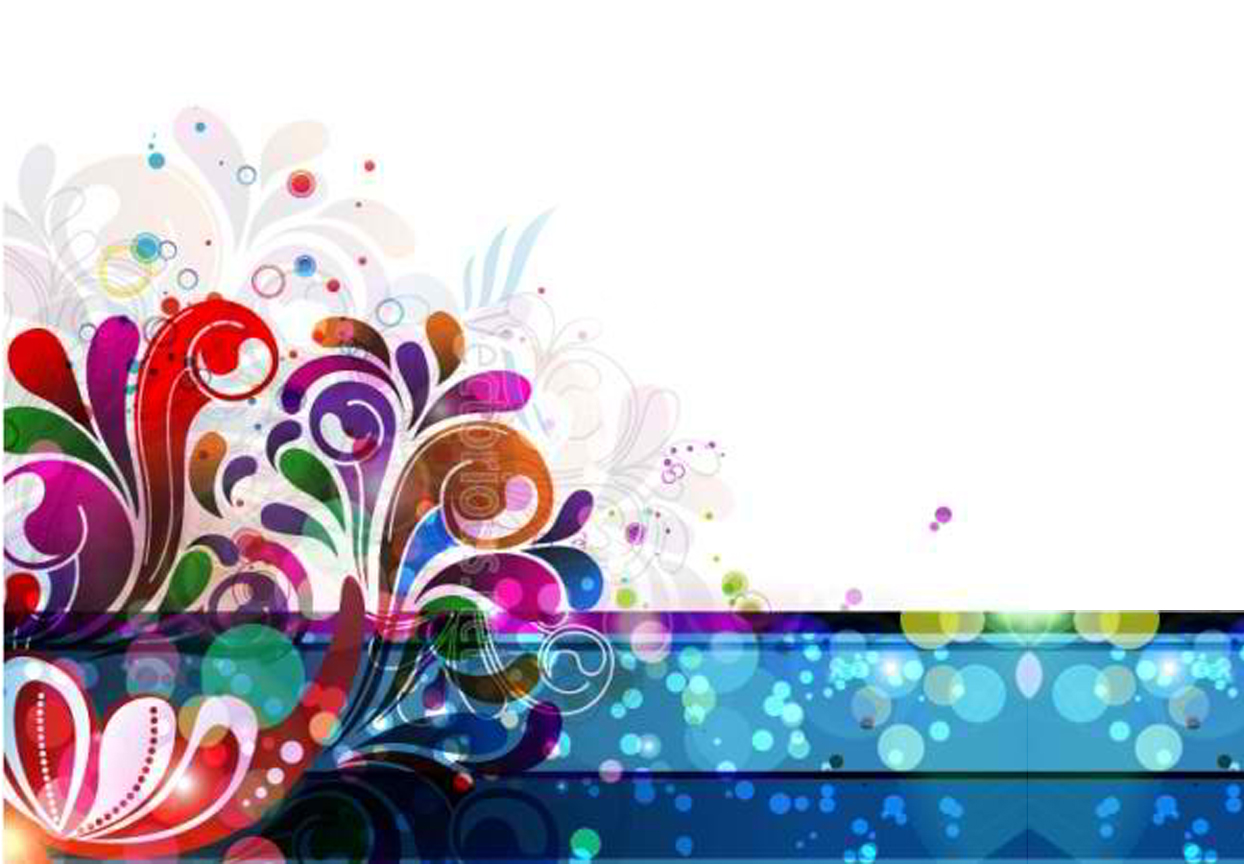 RFJPIA Cup Series
Cup 1 Level 1: Auditing Theory and Auditing 		Problems
Cup 2 Level 1: Business Law and Taxation and 			Management Advisory Services
Cup 3 Level 1: Theory of Accounts, Practical 			Accounting 1&2
 3rd Word Wizards: Battle of the Lexicon Giants
President’s Cup
Academic Events
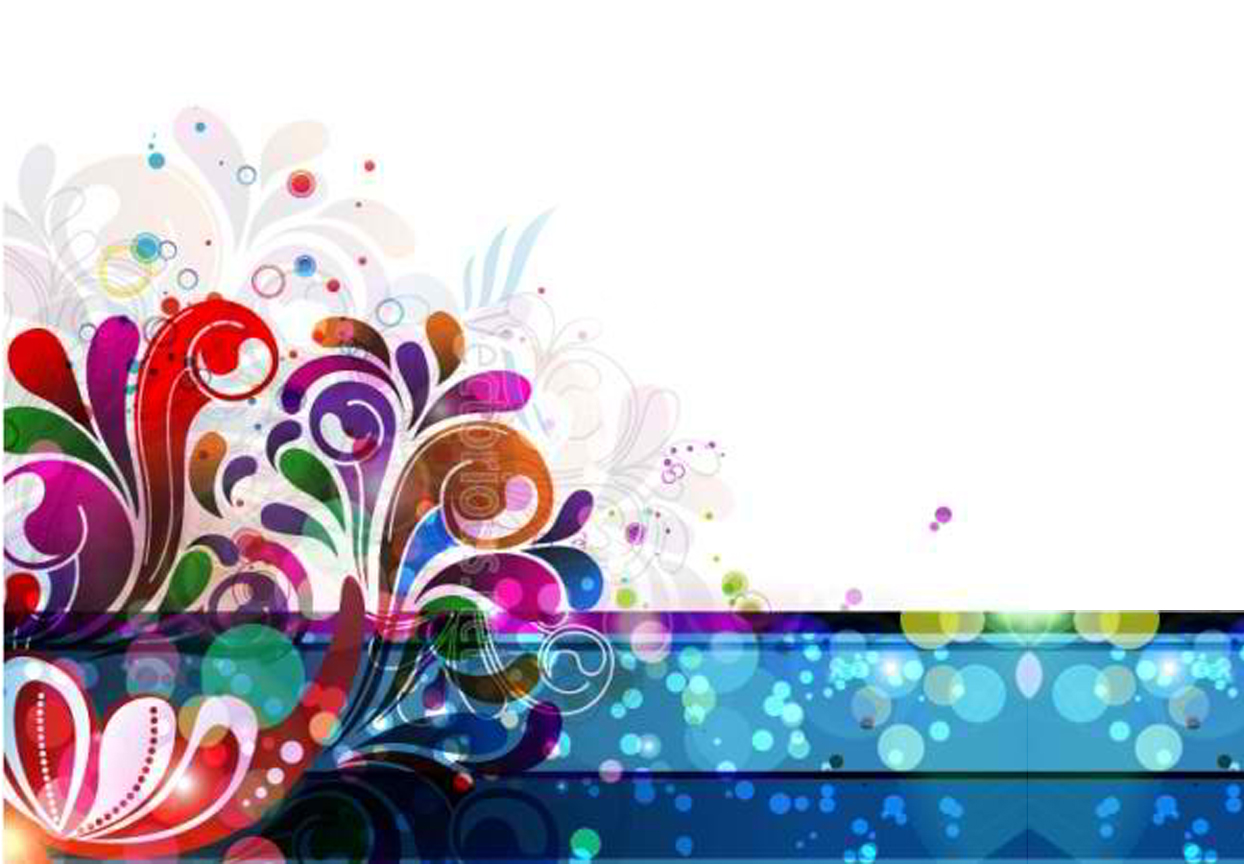 3rd Cine JPIA
X Factor Region X and CARAGA
Dance Craze 2013
JPIAns Got Talent Season 3
The Amazing Race- Butuan (non-bearing)
Mixed Volleyball
Men’s Basketball
RFJPIA’s Next Top Models
Fun Games (non bearing)
Non-academic Events
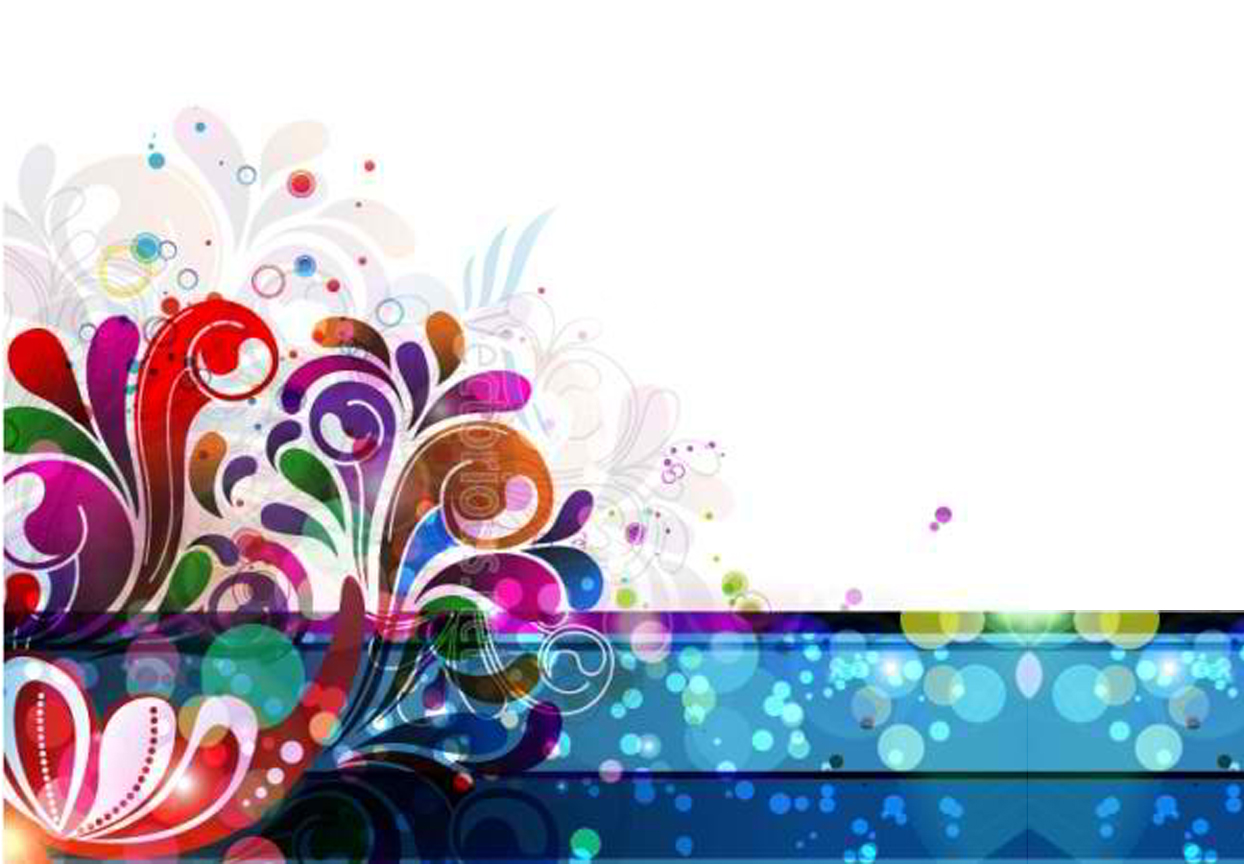 Level 1: Elimination Round
	=	5 pts
Level 1: Final Elimination Round
	=	10 pts.
Level 1: Final Round CUP 1 to 3 
	1st :	20
	2nd:	18
	3rd :	16
Level 2: (additional points)
	1st : 	3
	2nd: 	2
	3rd:	1
MAXIMUM POSSIBLE SCORE:	120 PTS.
RFJPIA CUP SERIES
Academic Events
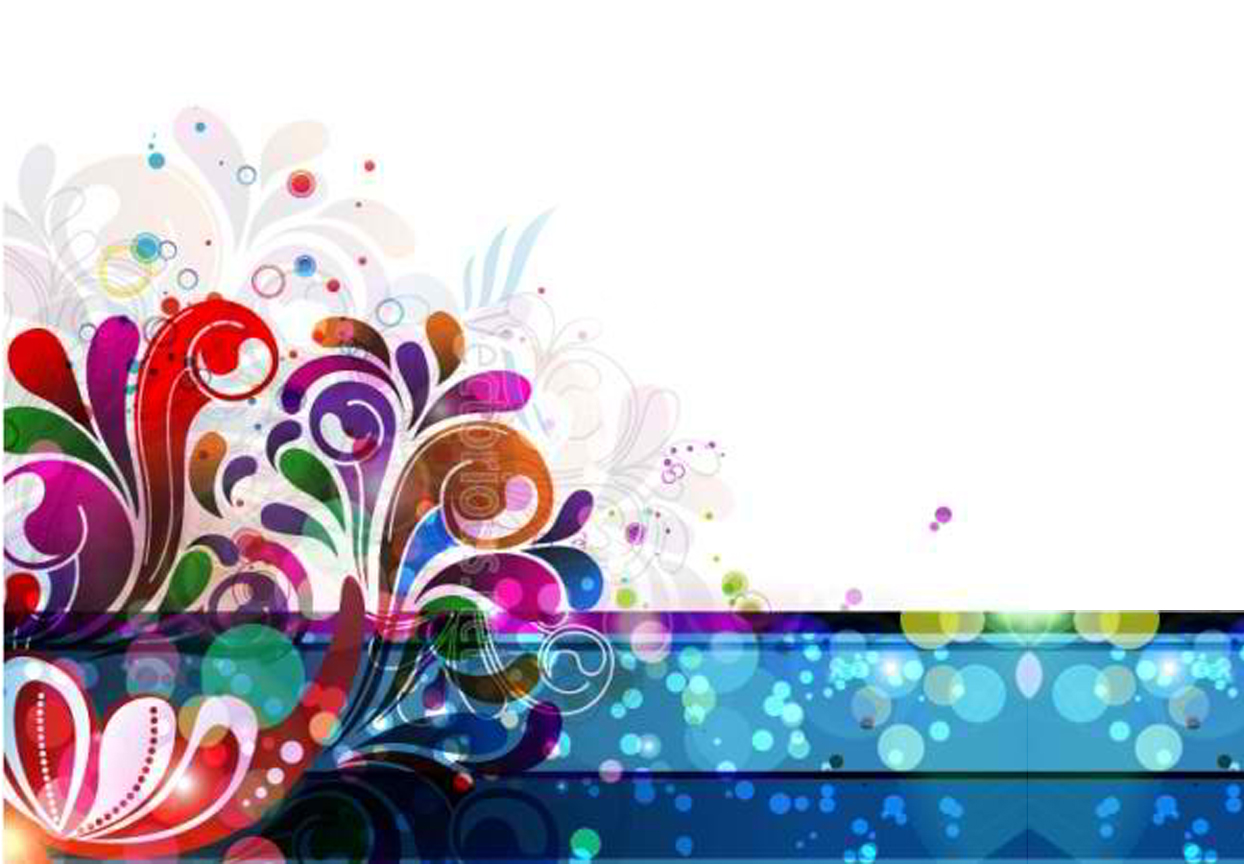 Elimination Round:
	=	4 pts
Final Round:
	1st :	11
	2nd :	9
	3rd :	7

MAXIMUM POSSIBLE SCORE:	20 PTS.
WORD WIZARDS
Academic Events
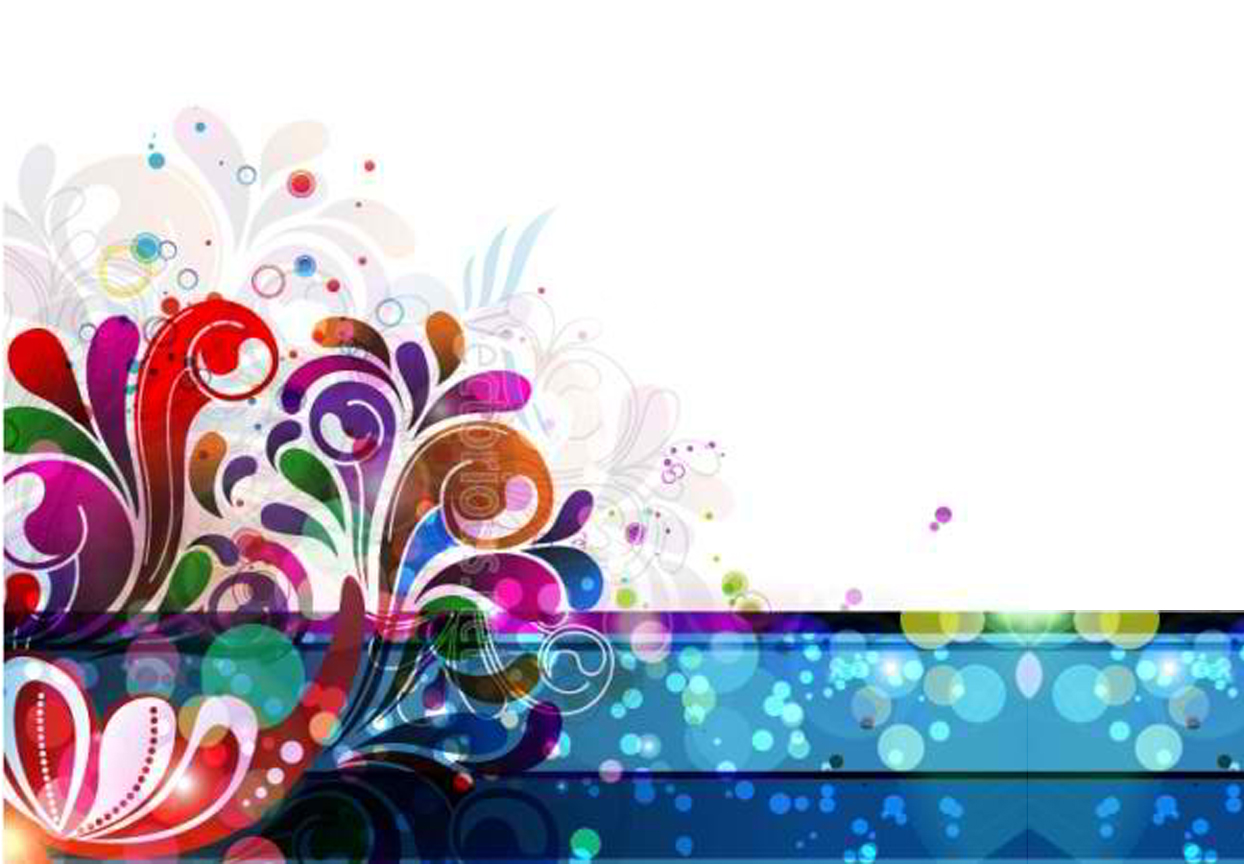 Elimination Round:
	=	3 pt
Final Round:
	1st :	10
	2nd :	8
	3rd :	6

MAXIMUM POSSIBLE SCORE:	10 PTS.
1st President’s Cup
Academic Events
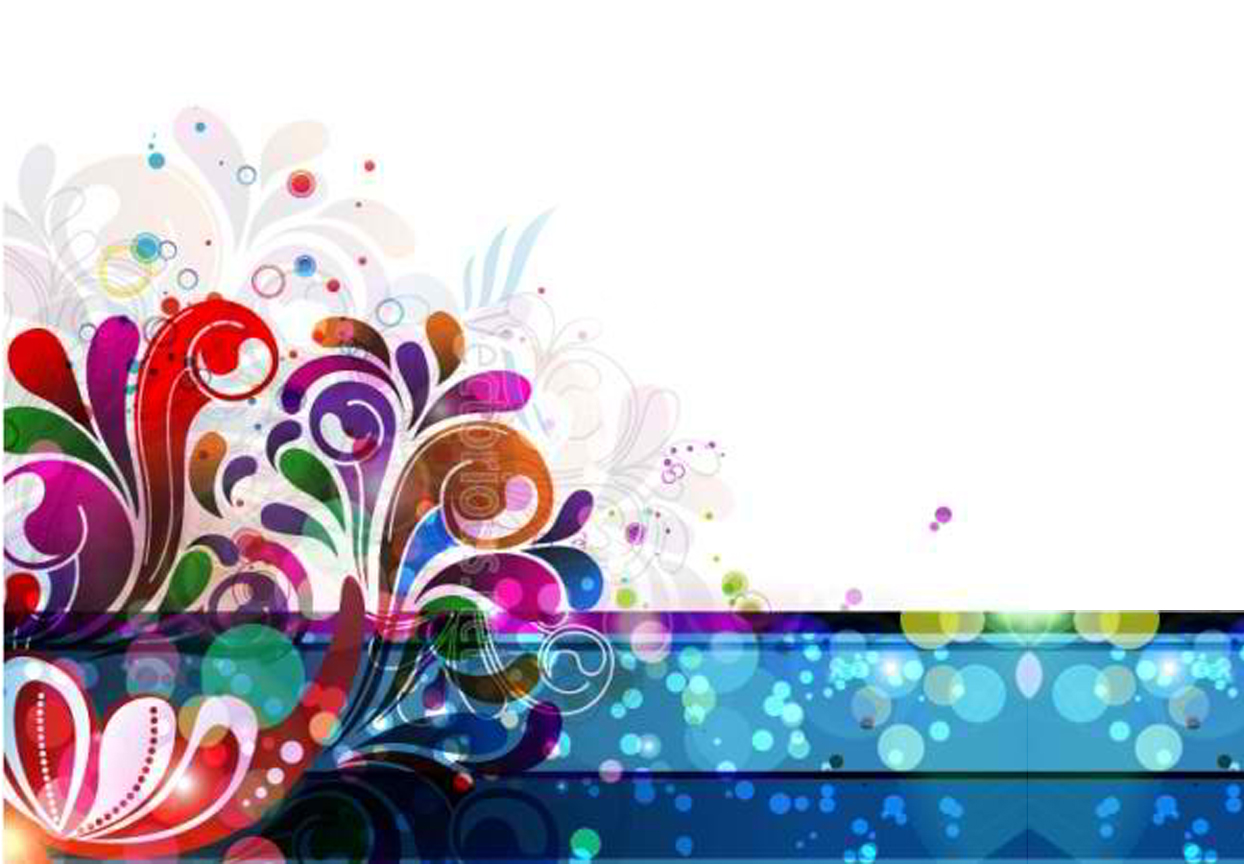 1st :	45
2nd:	40
3rd: 	36
Participation:	25

MAXIMUM POSSIBLE SCORE:	45 PTS.
3rd Cine JPIA
Non-academic Events
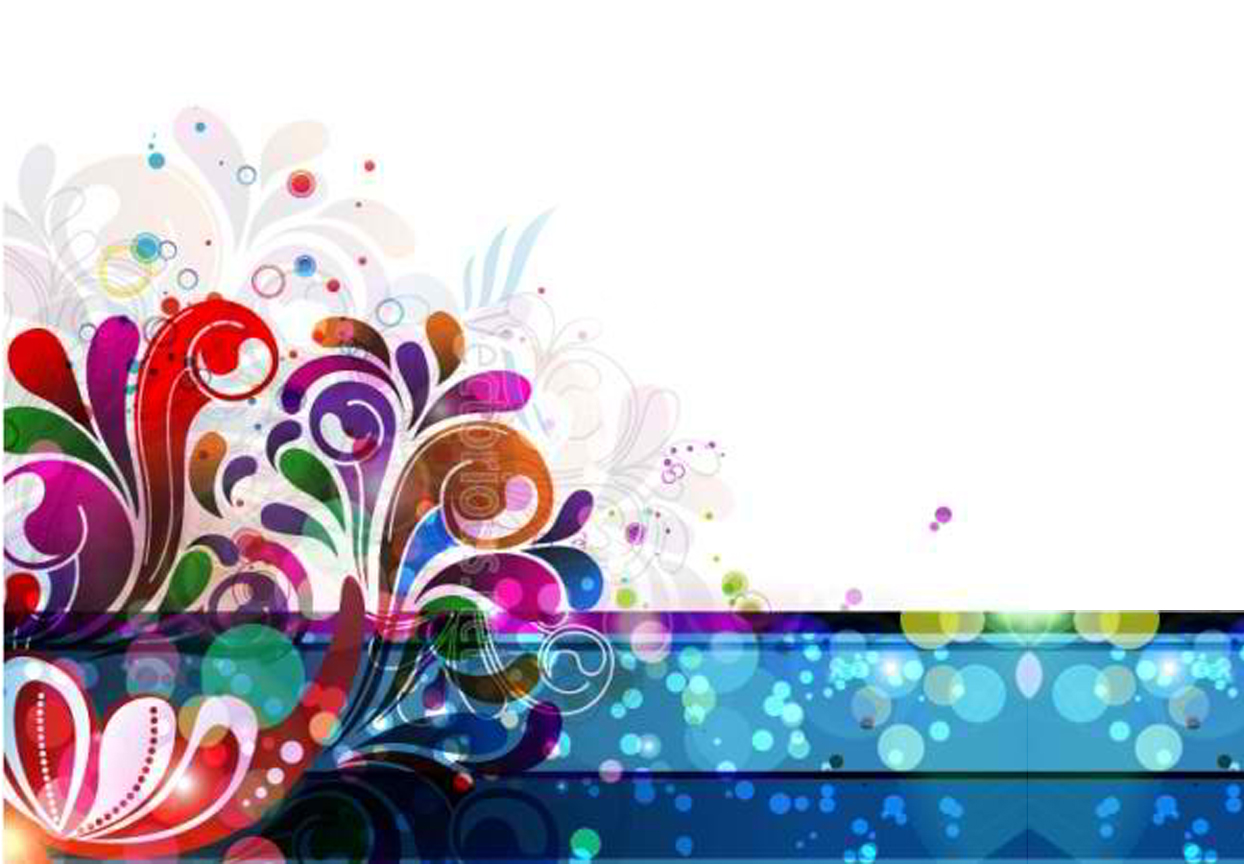 1st :	25
2nd:	20
3rd: 	15
Participation:	8

MAXIMUM POSSIBLE SCORE:	25 PTS.
X FACTOR REGION X & CARAGA
Non-academic Events
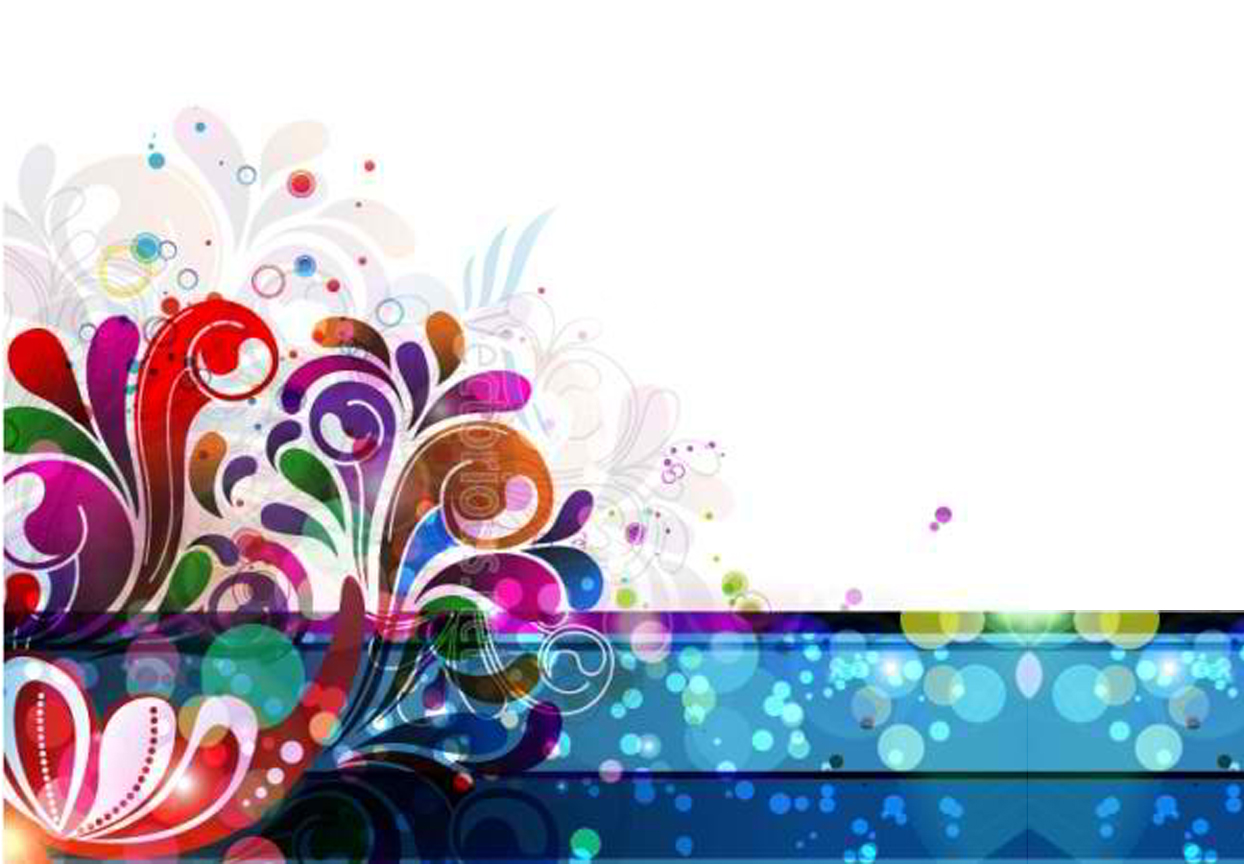 1st :	20
2nd:	15
3rd: 	10
Participation:	5

MAXIMUM POSSIBLE SCORE:	20 PTS.
RFJPIA’S NEXT TOP MODELS
Non-academic Events
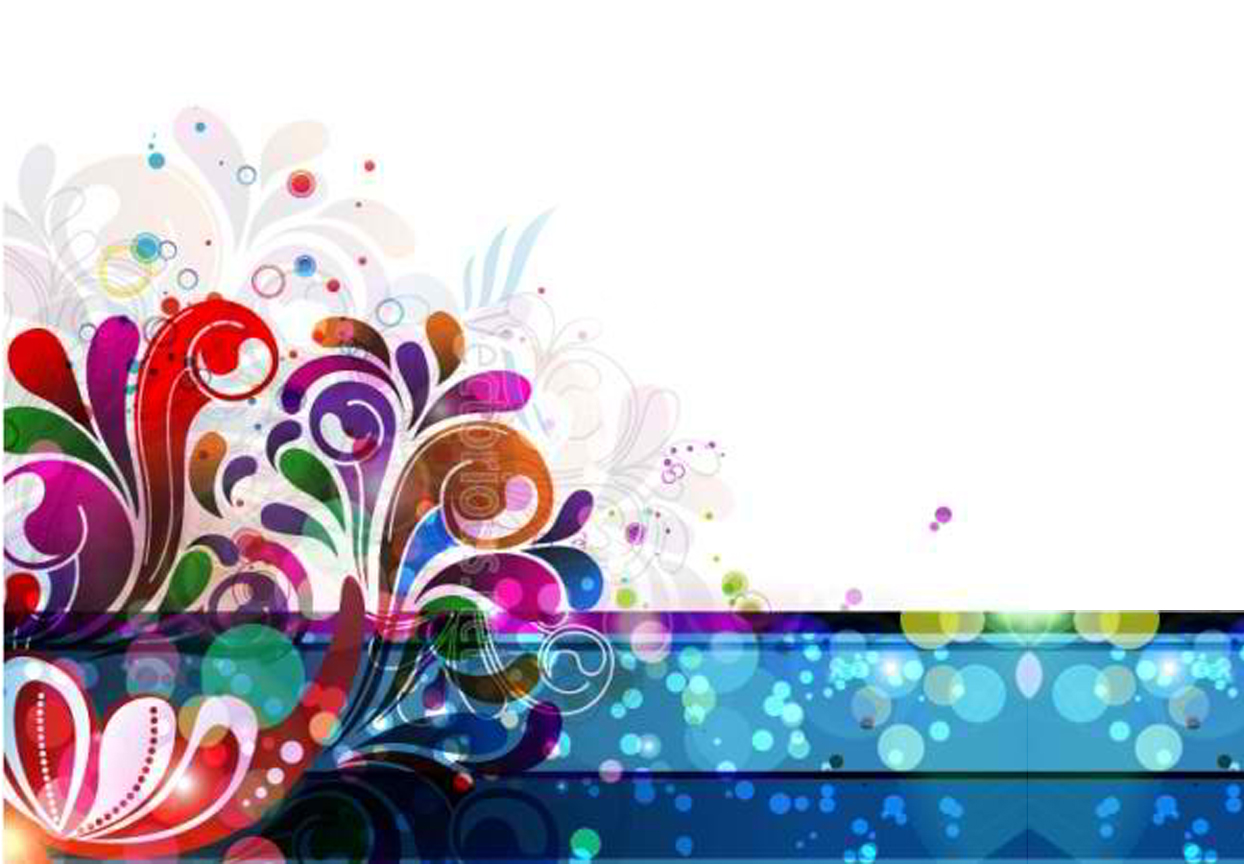 1st :	15
2nd:	13
3rd: 	12
Participation:	5

MAXIMUM POSSIBLE SCORE PER EVENT:	15 PTS.
MEN’S BASKETBALL
MIXED VOLLEYBALL
JPIANS GOT TALENT SEASON 3
DANCE CRAZE 2013
Non-academic Events
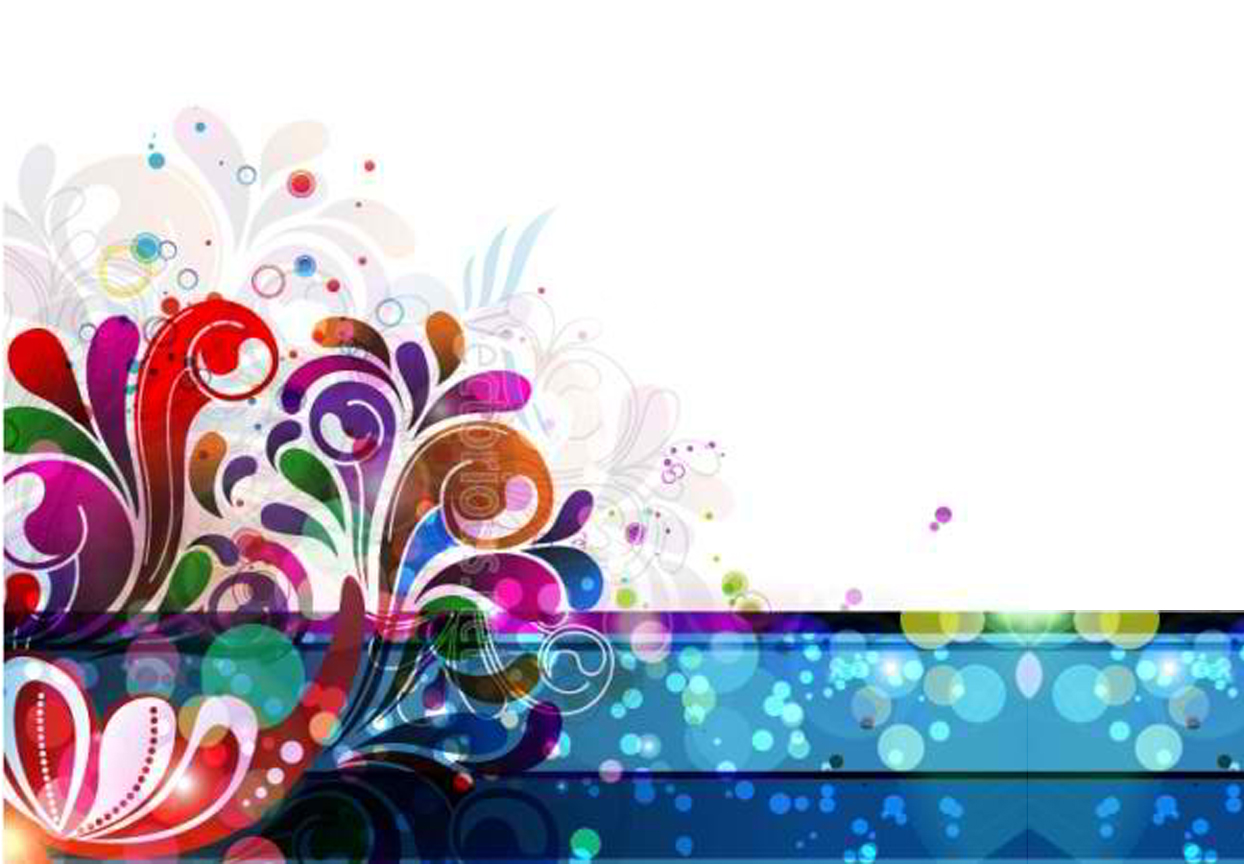 Accumulated Score For Acad
Acad %age 			=   __________________________
		                     		 HPS for Acad (150 pts.)

Acad Percetage x 60%		=	Total Acad Percentage
	
					Accumulated Score For Acad
Non-acad %age 		=   __________________________
		                     		HPS for Acad (150 pts.)


Non Acad Percentafe x 40% 	=	Total Non-acad Percentage

TNAP +TAP			=	TOTAL OVERALL PERCENTAGE
COMPUTATION FOR OVER-ALL RANKING
Academic & Non-academic Events